Photomontage
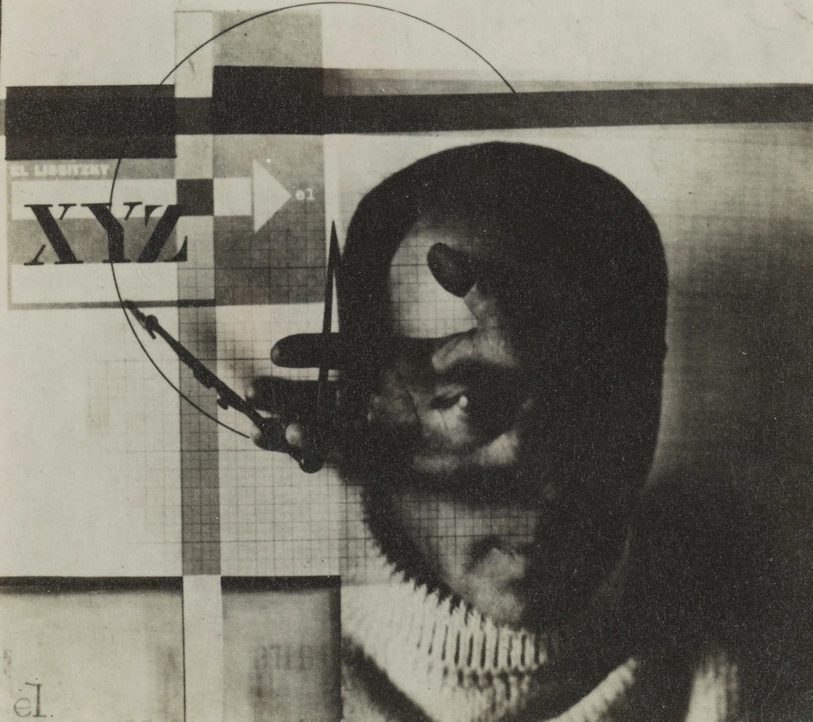 El Lissitzky
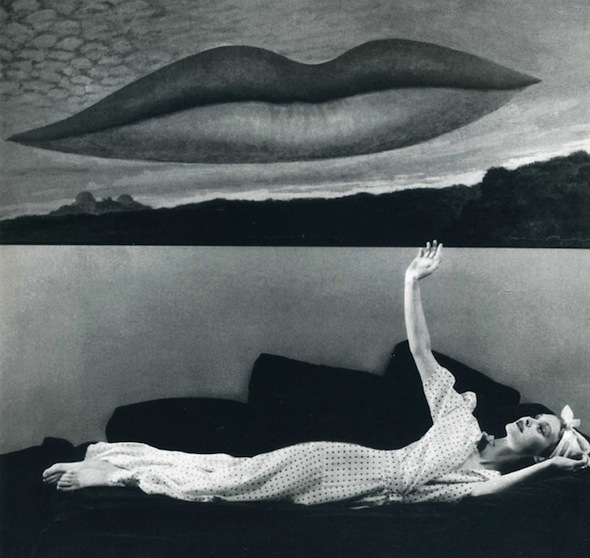 Man Ray
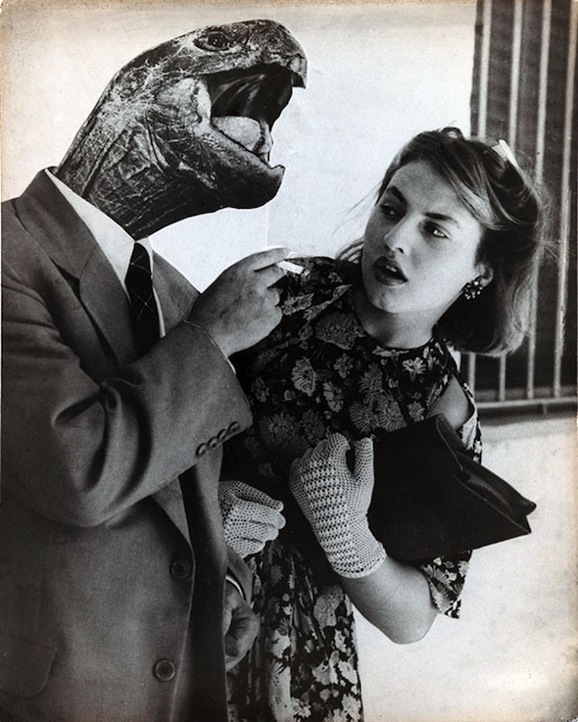 Grete Stern
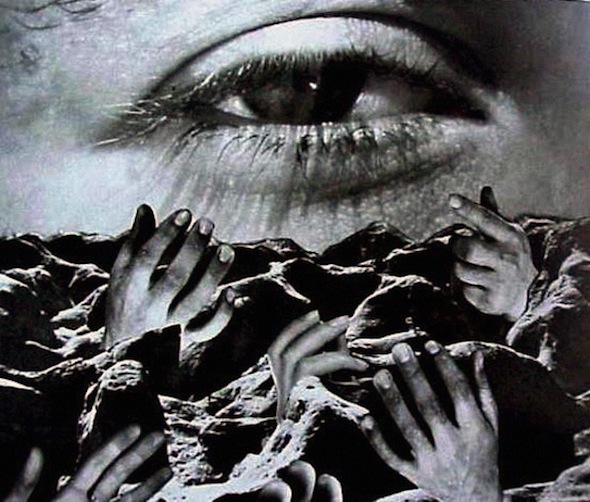 David Hockney
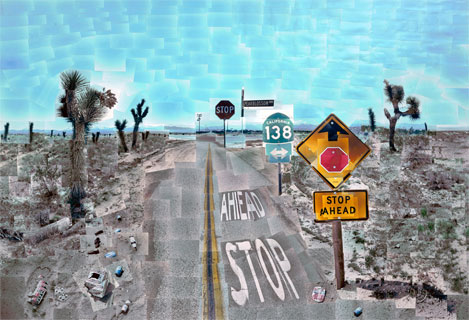 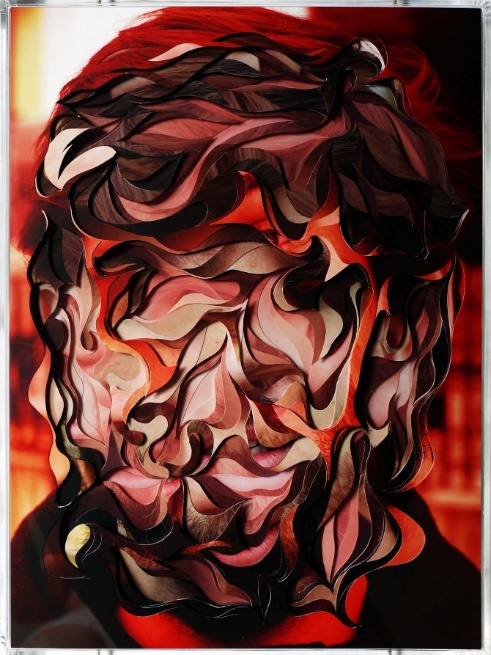 Lucas Simoes
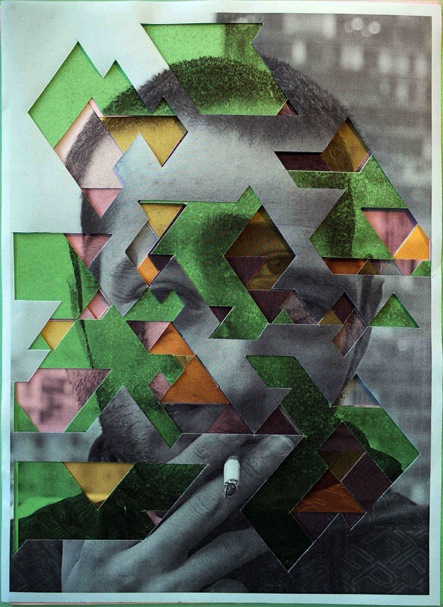 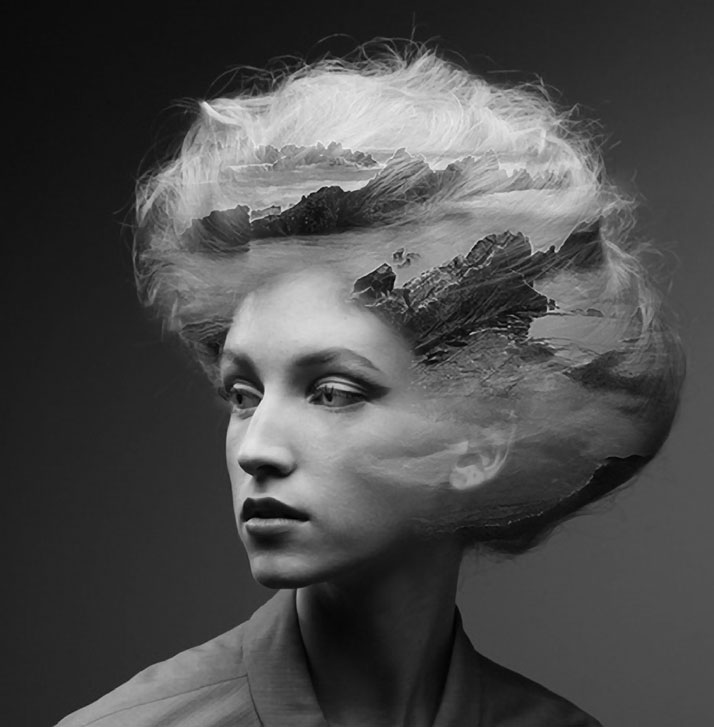 Matt Wisniewski
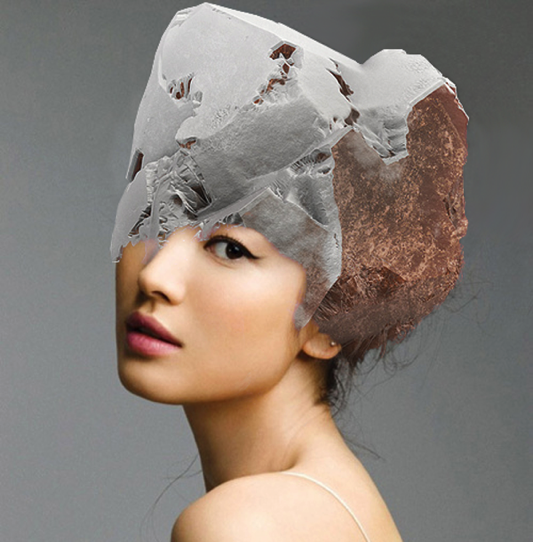 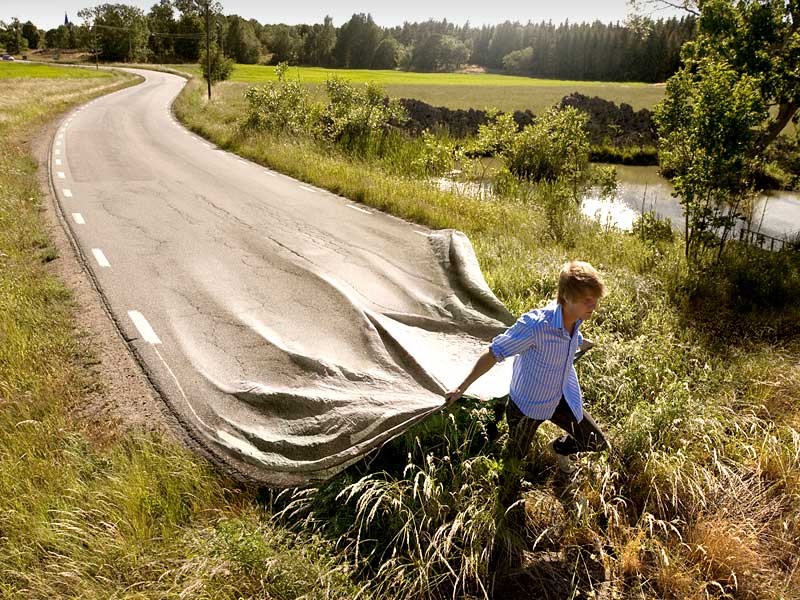 Erik Johansson
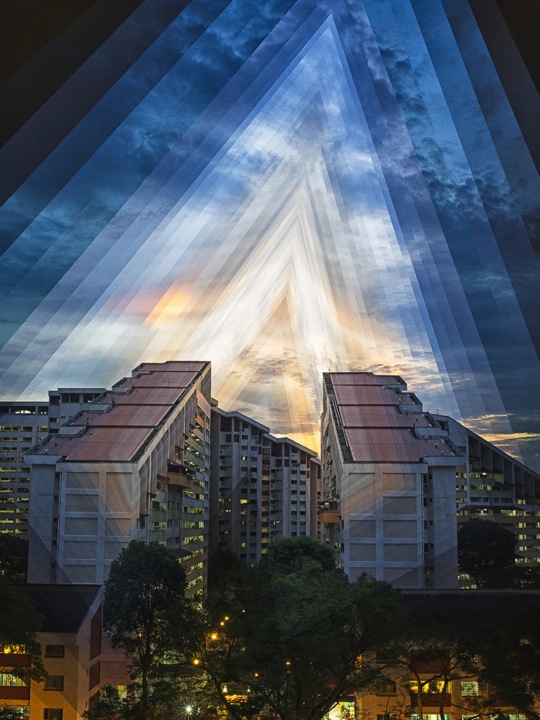 Fong Qi Wei
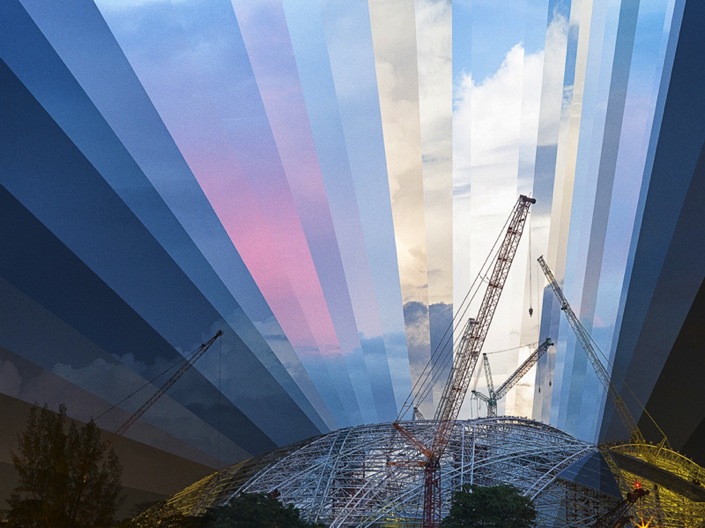 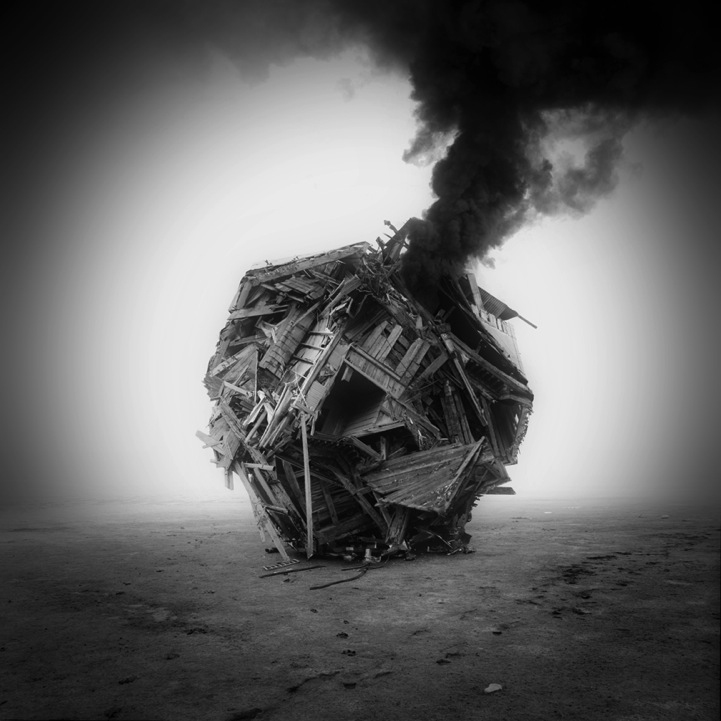 Jim Kazanjian
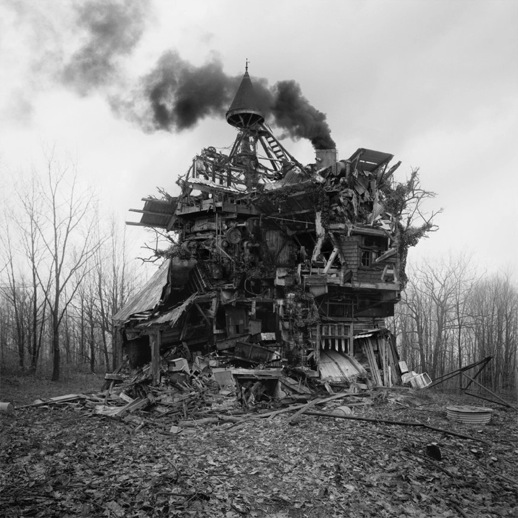 Martha Rosler
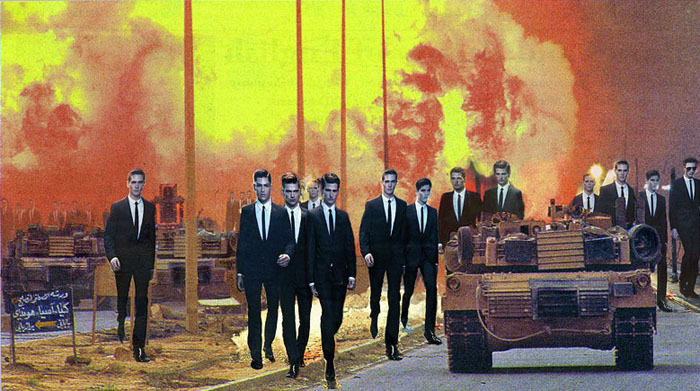 Tommy Ingberg
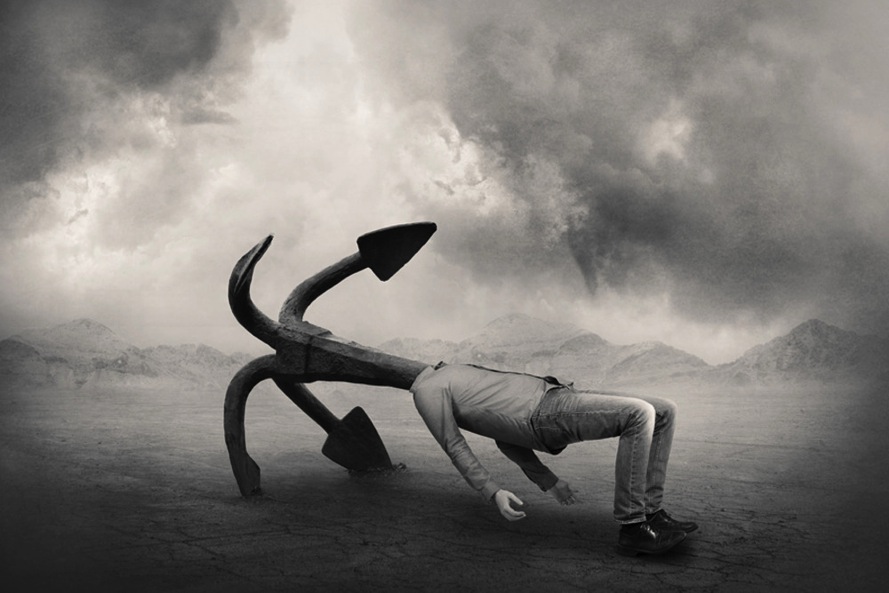 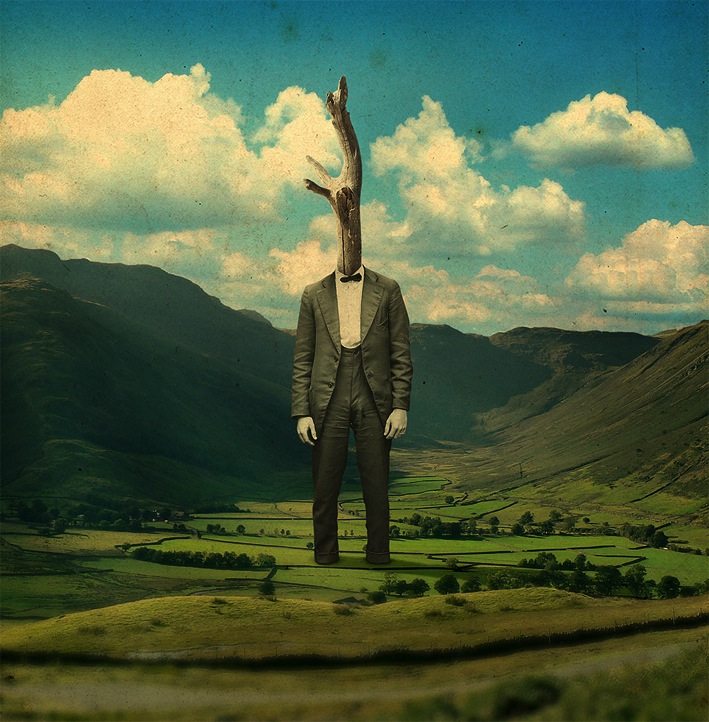 Joseba Elorza
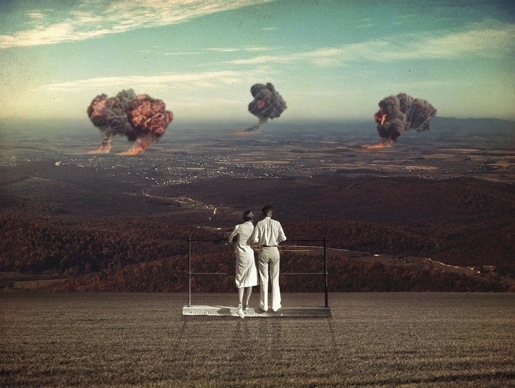 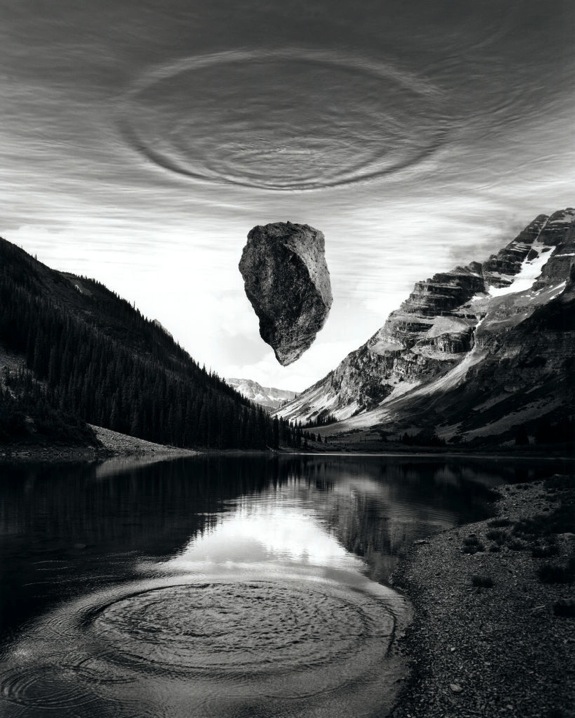 Jerry Uelsmann
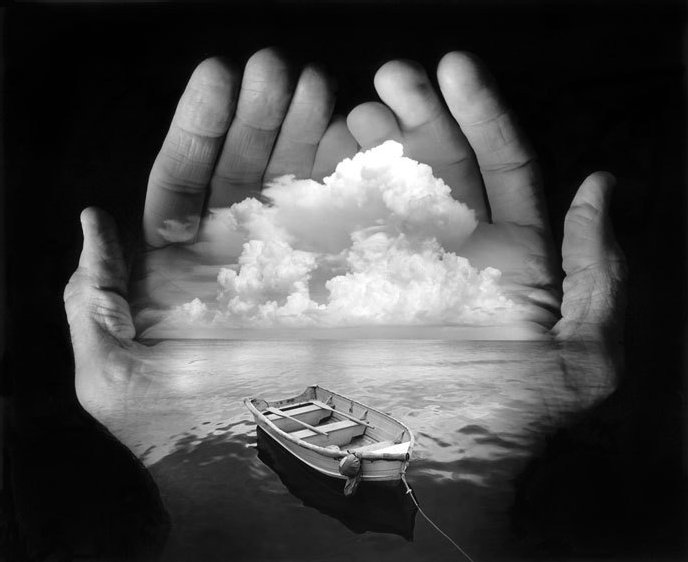 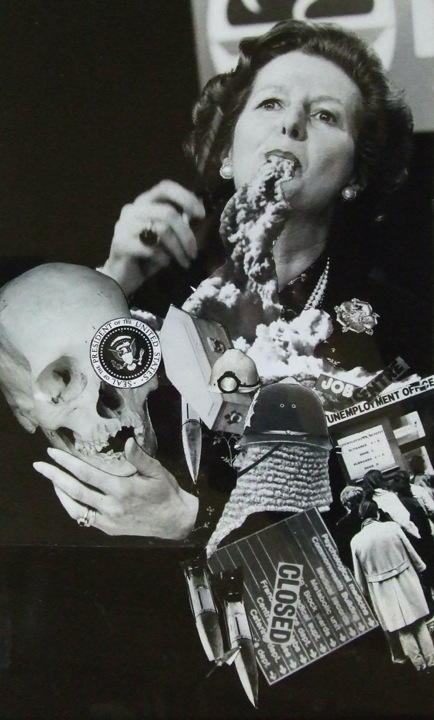 Peter Kennard
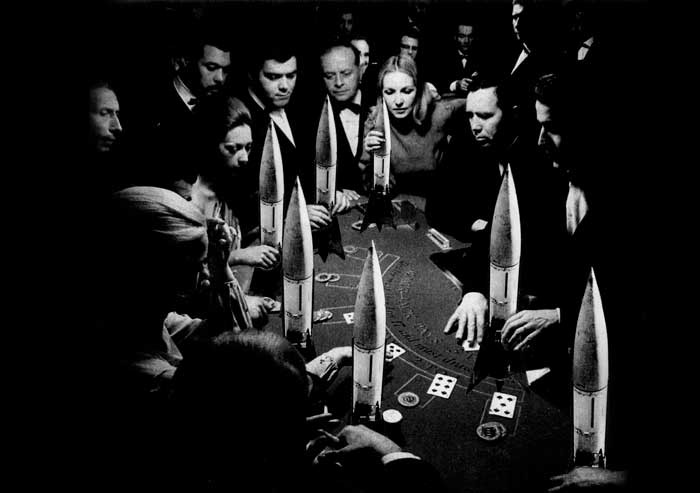 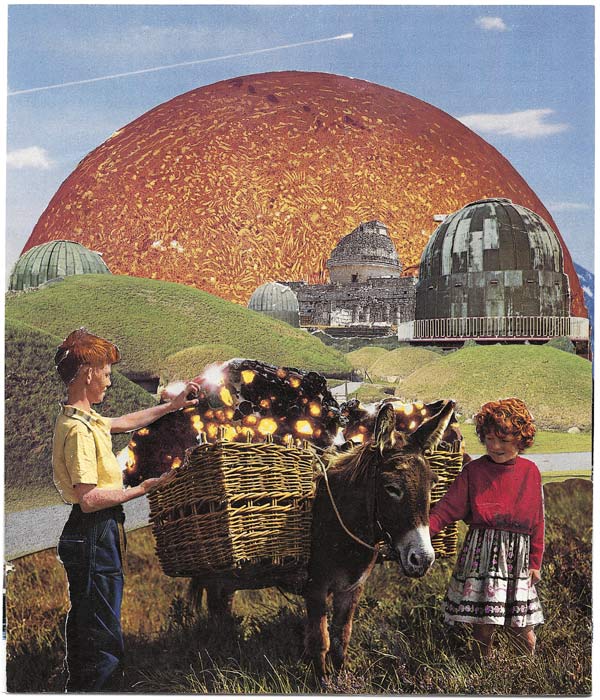 Sean Hillen
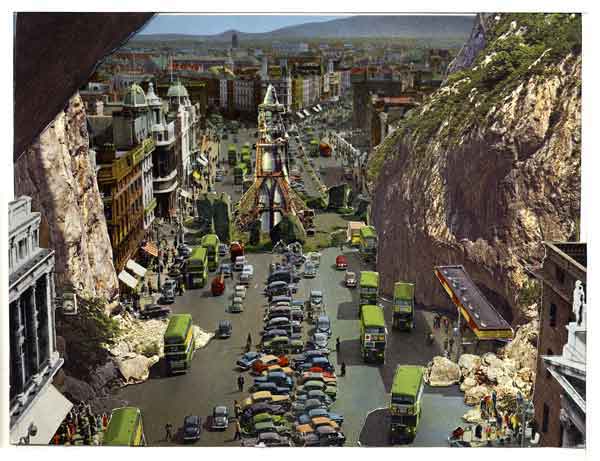 Yutaka Inagawa
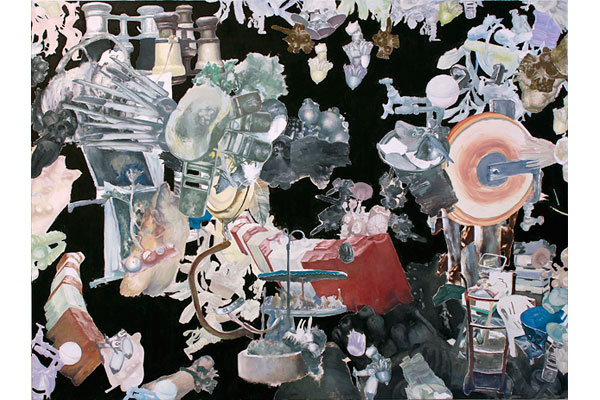 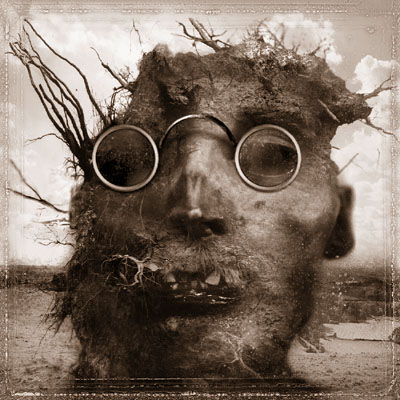 Dave McKean
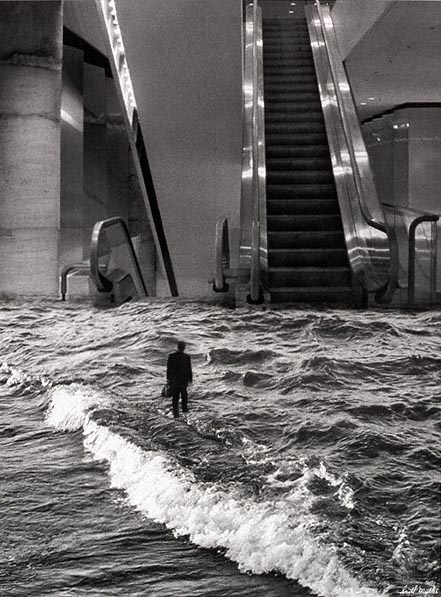 Scott Mutter
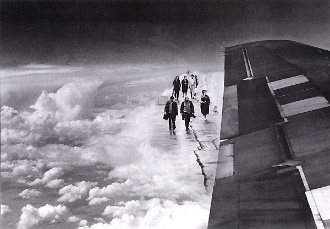 Richard Hamilton
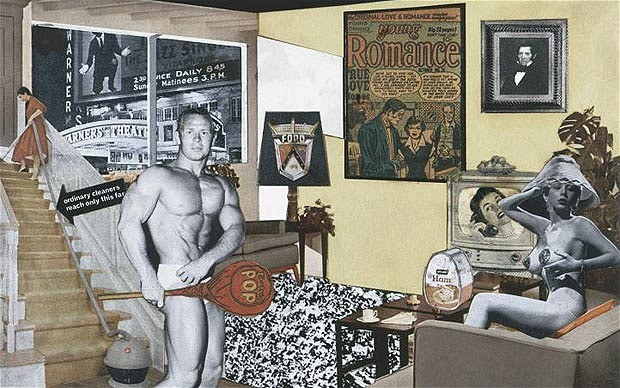 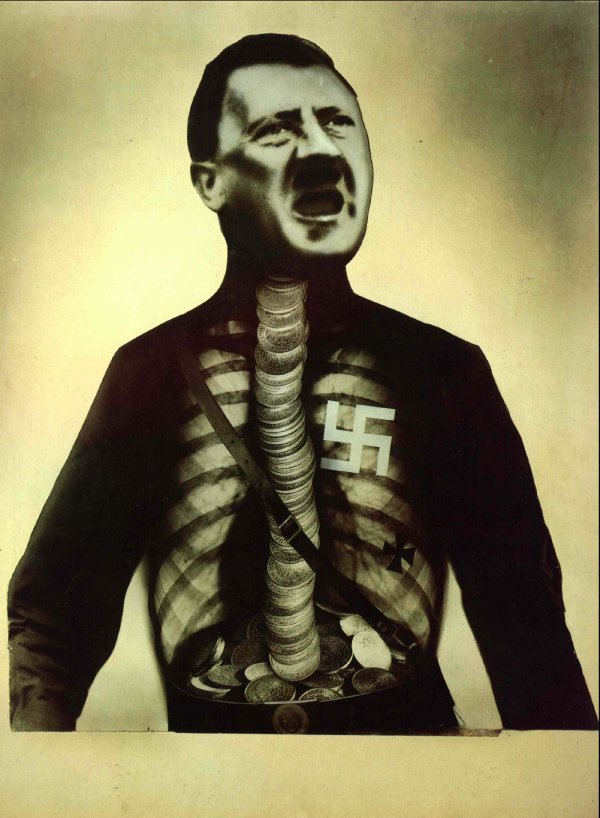 John Heartfield
Laszlo Moholy- Nagy
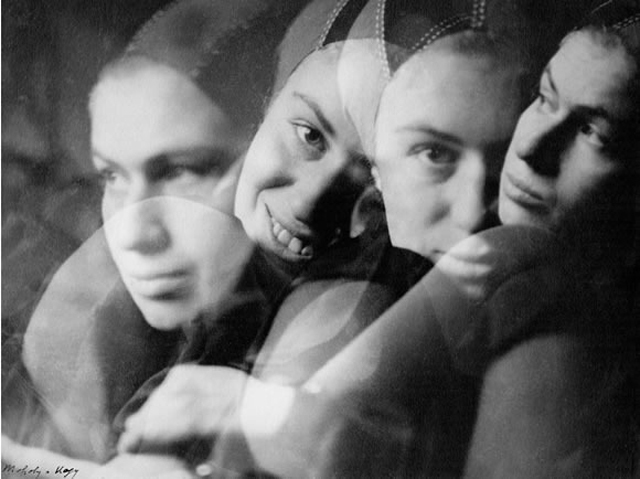 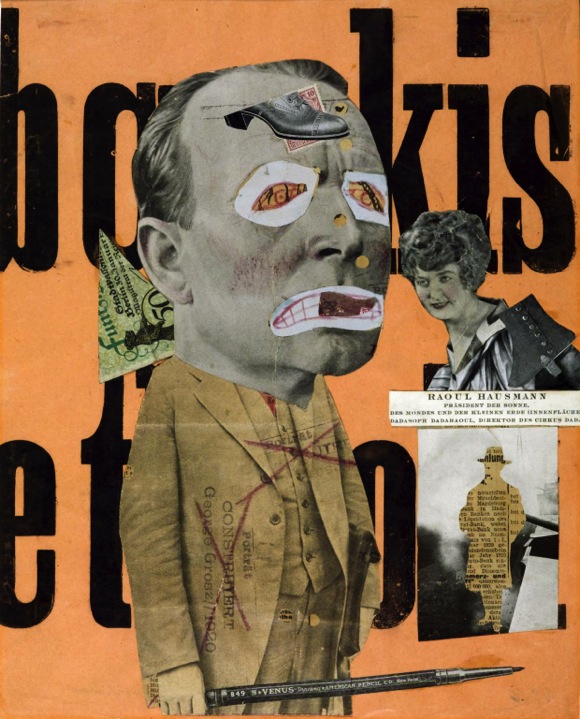 Raoul Hausmann
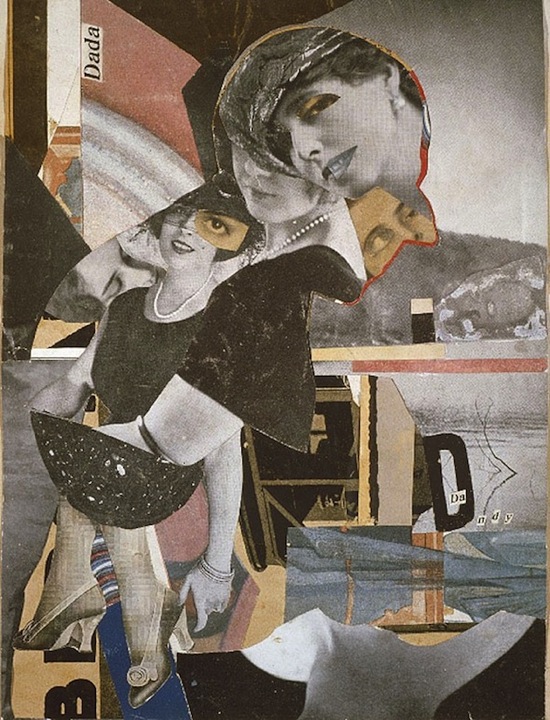 Hannah Hoch
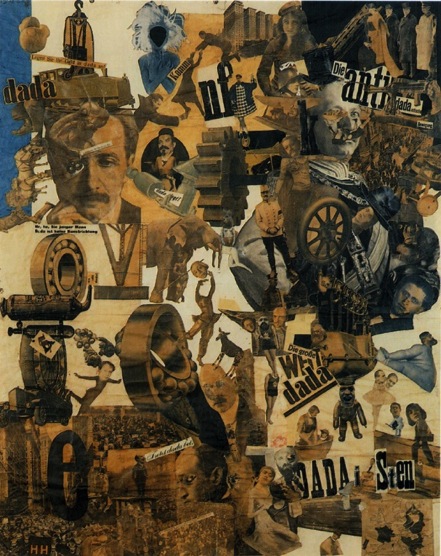 Joyce Neimanas
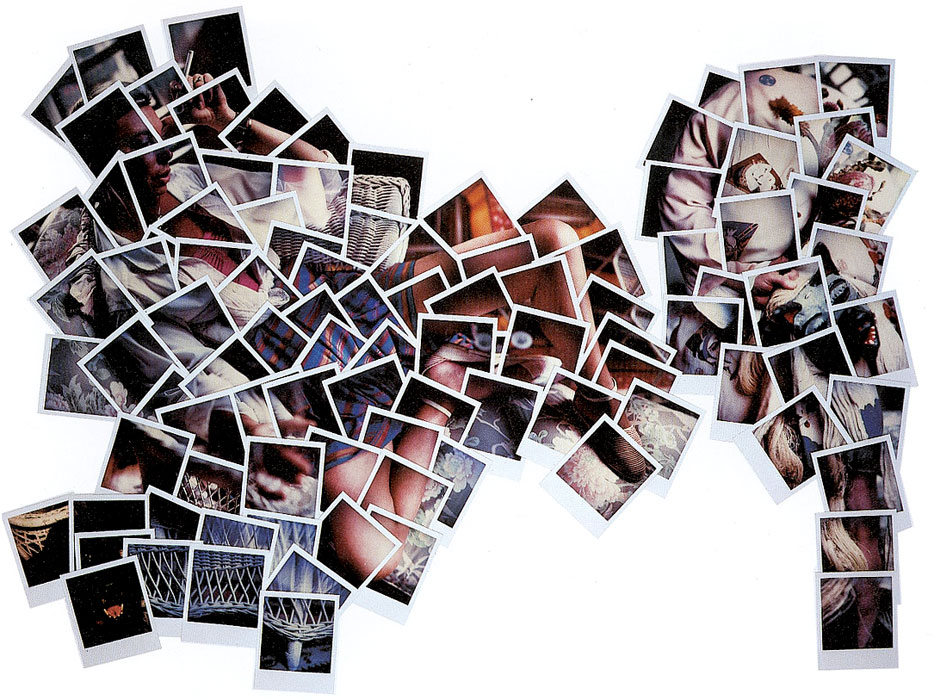 Coryndon Luxmoore
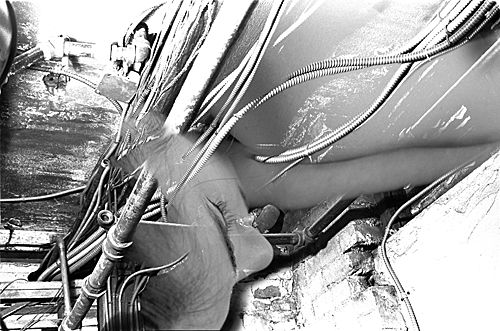 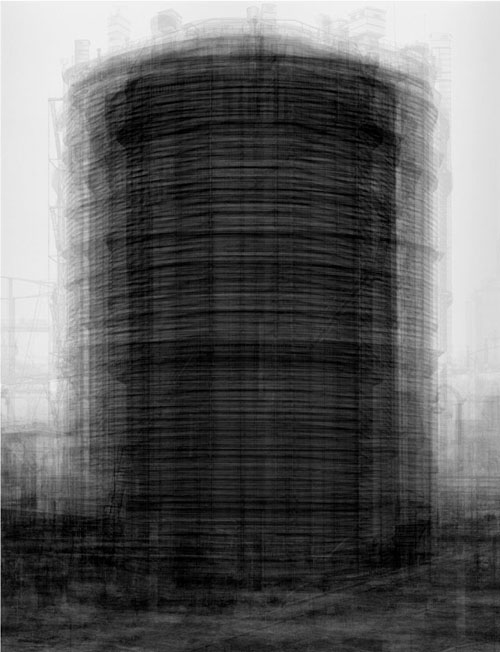 Idris Khan
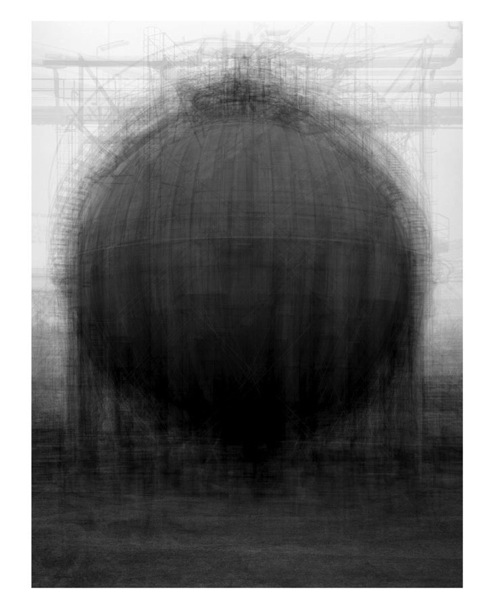 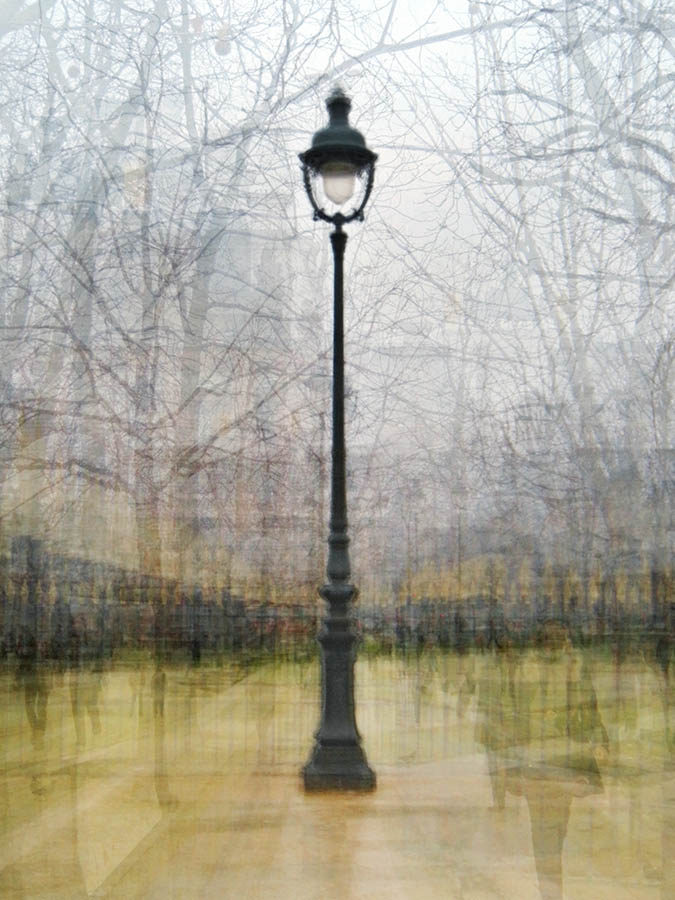 Pep Ventosa
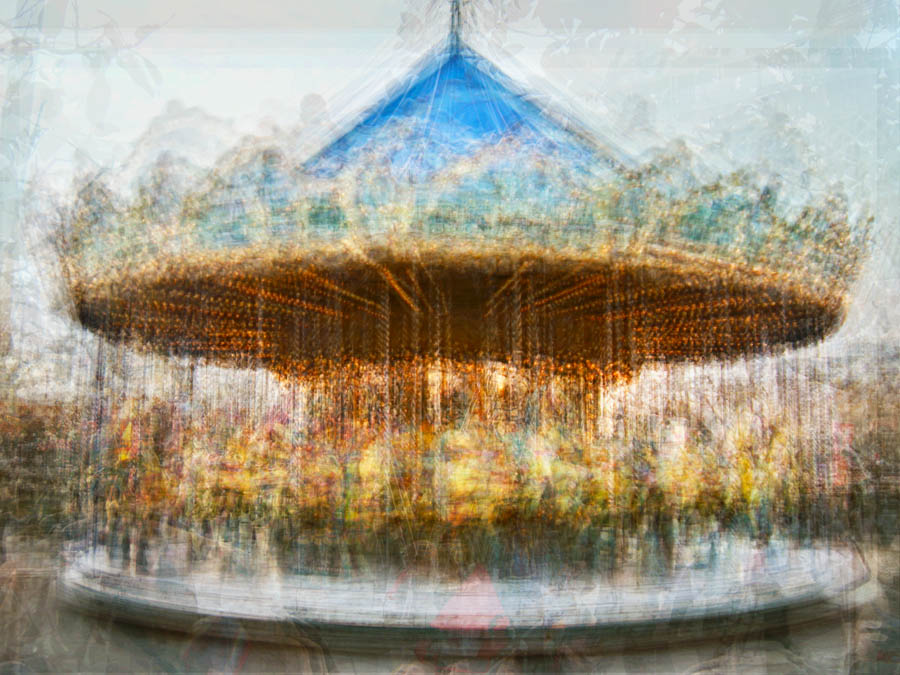 Evidence
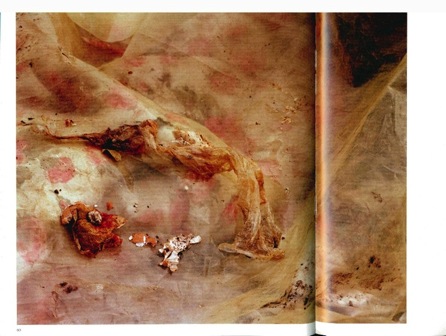 Keith Arnatt
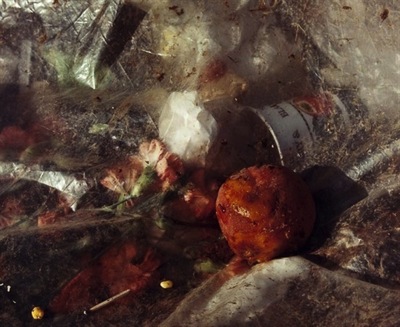 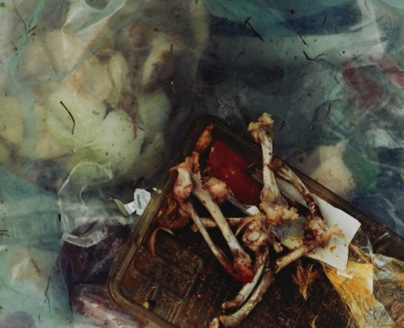 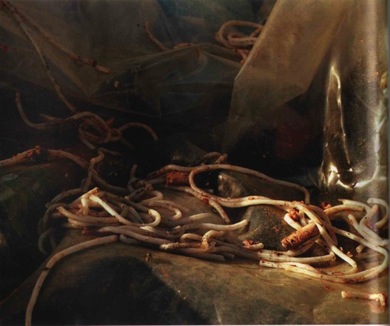 Pictures from a rubbish tip
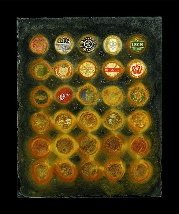 Duncan Unsworth
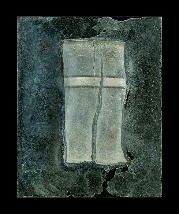 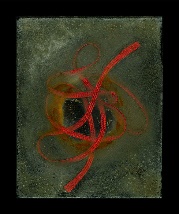 From The Thames
Irving Penn
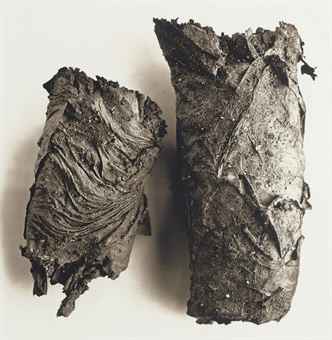 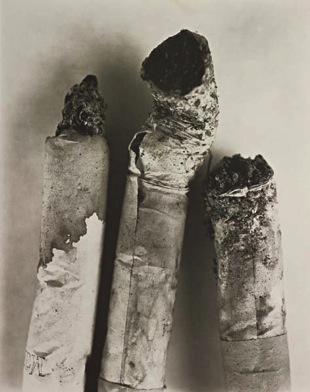 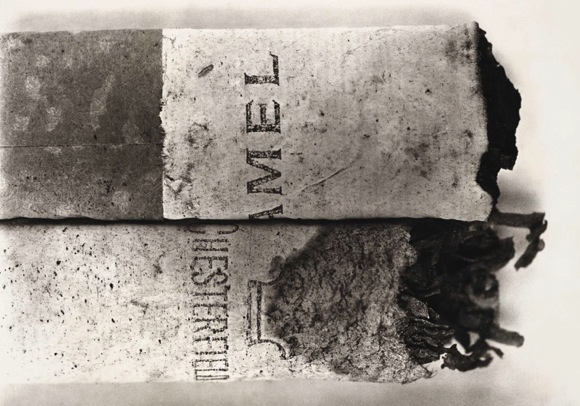 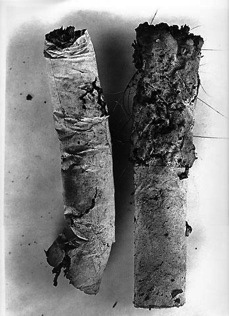 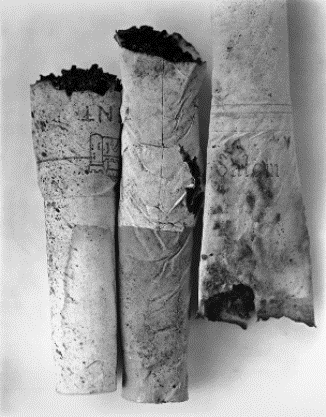 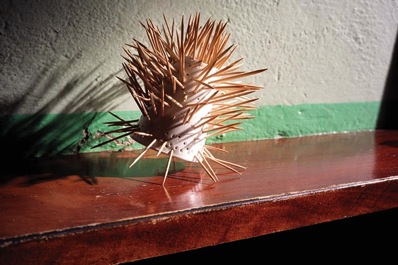 Peter Fraser
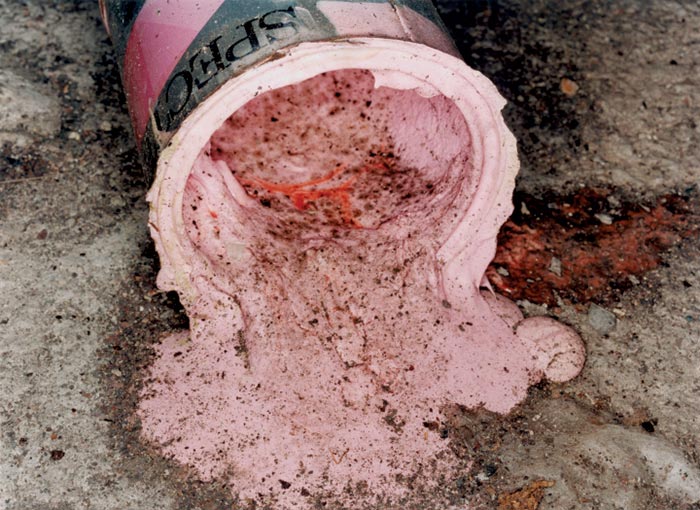 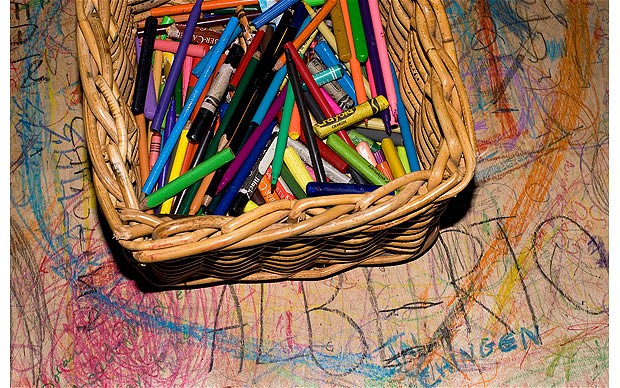 Borut Peterlin
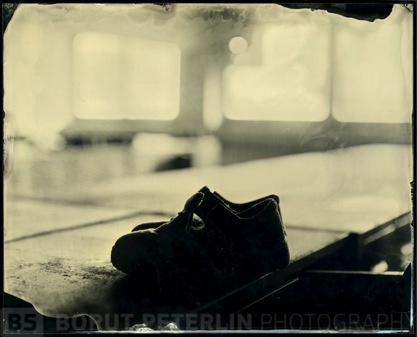 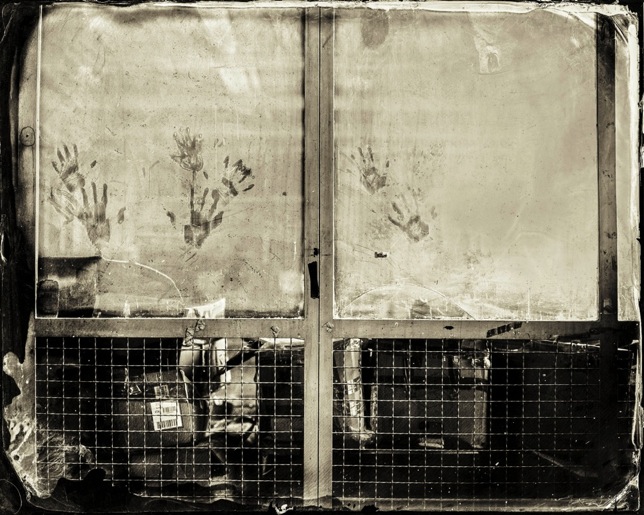 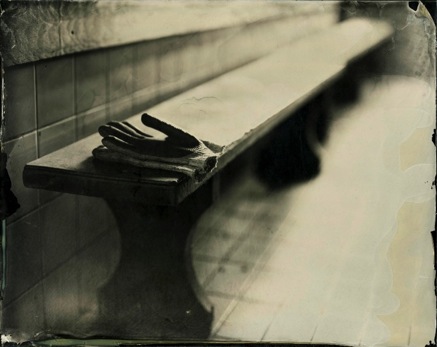 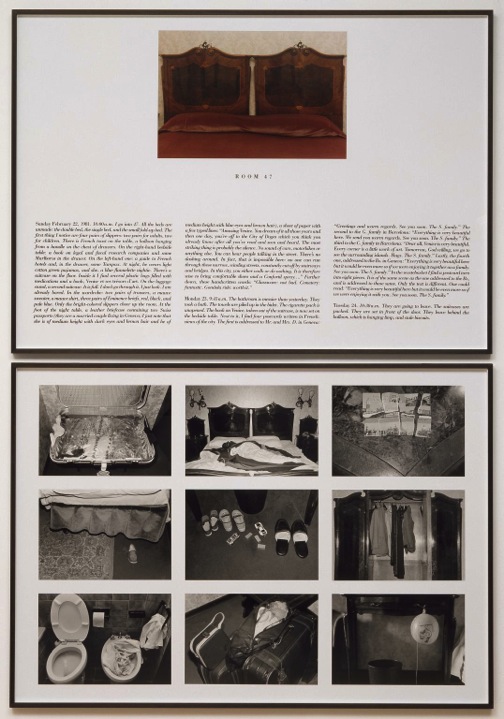 Sophie Calle
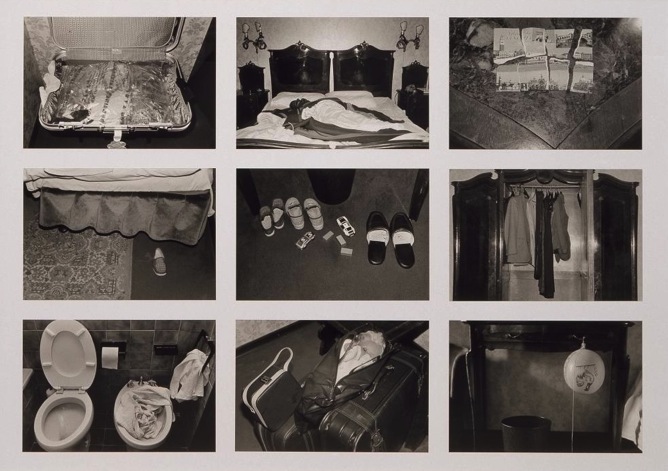 Tracey Emin
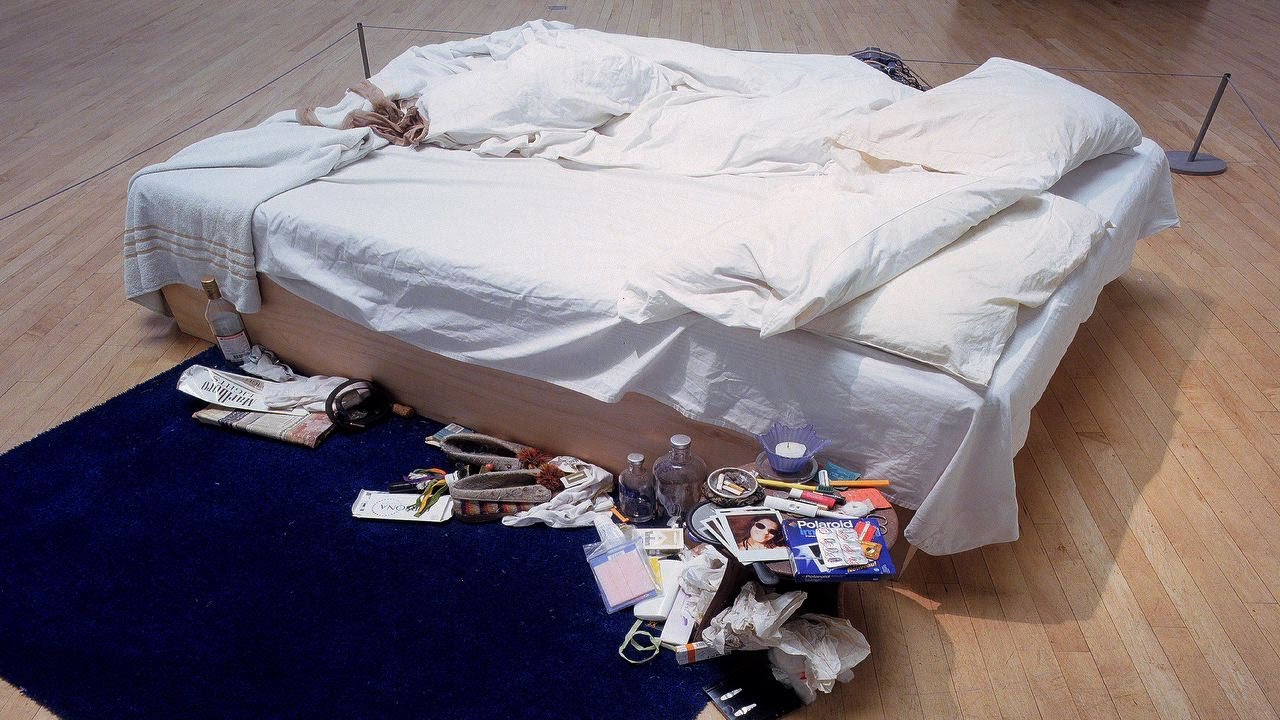 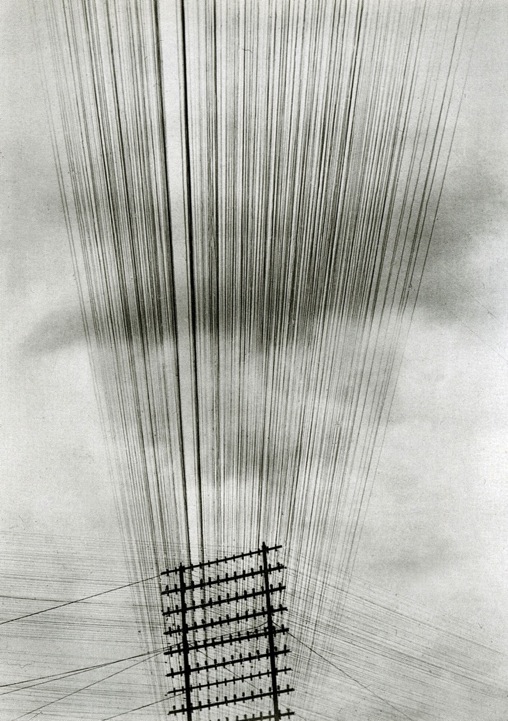 Tina Modotti
Telephone wires, 1925
Sarah Hobbs
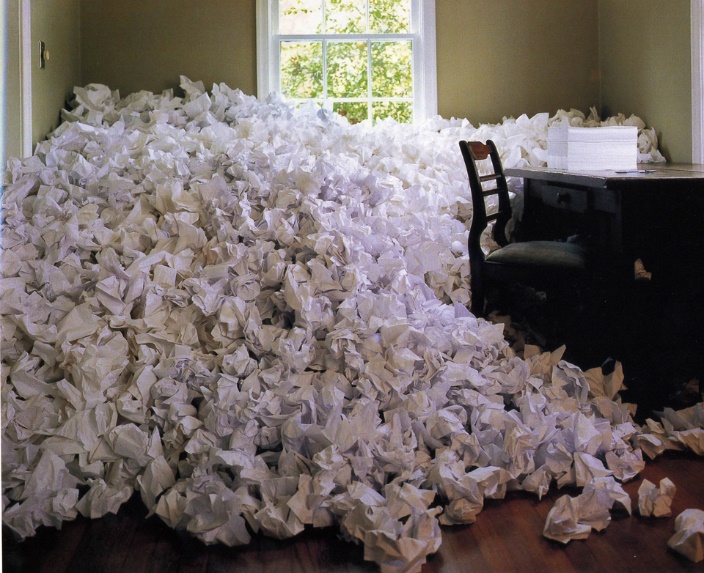 Untitled (Perfectionism),
2002
Brassai
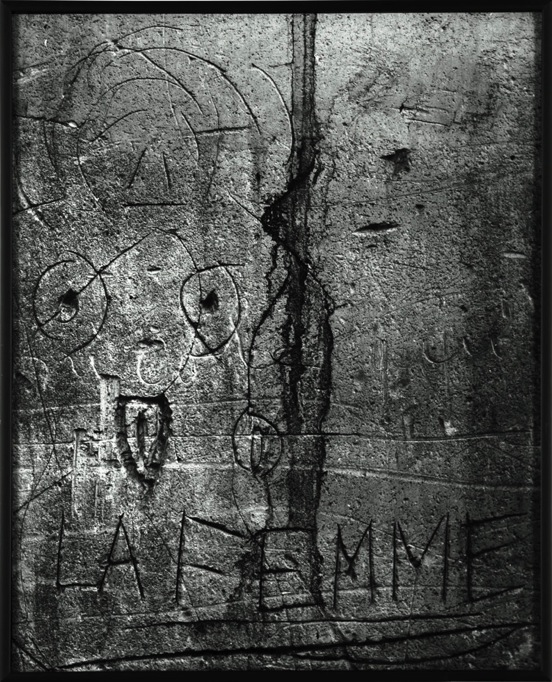 The Red List
Aaron Siskind
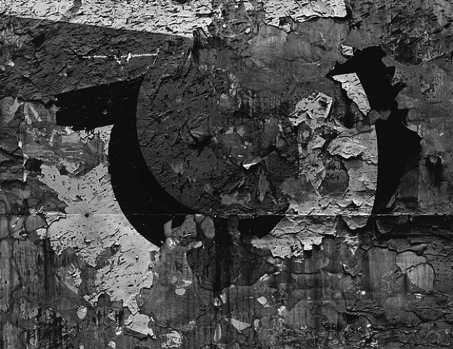 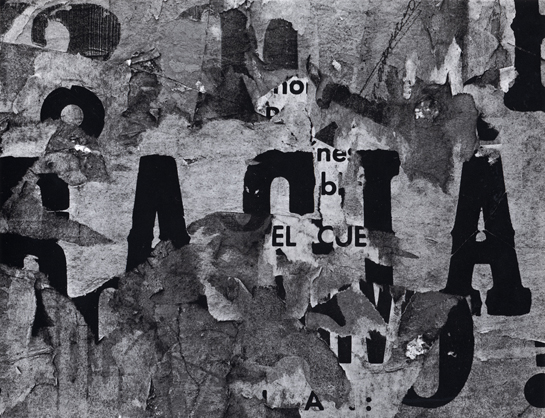 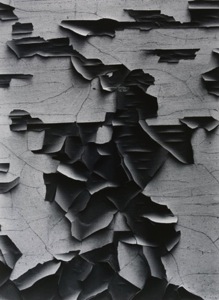 Andreas Gursky
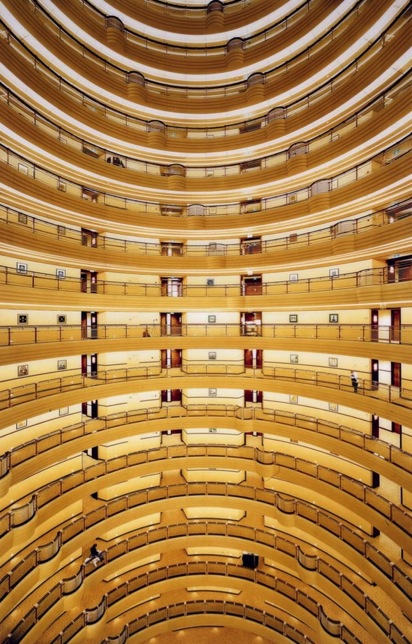 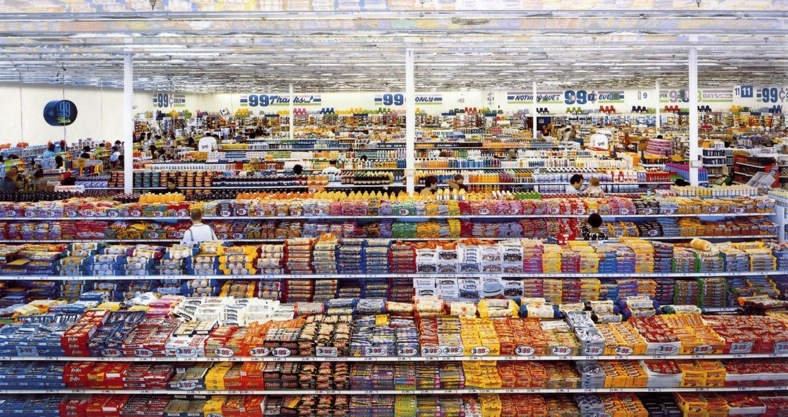 Rune Guneruissen
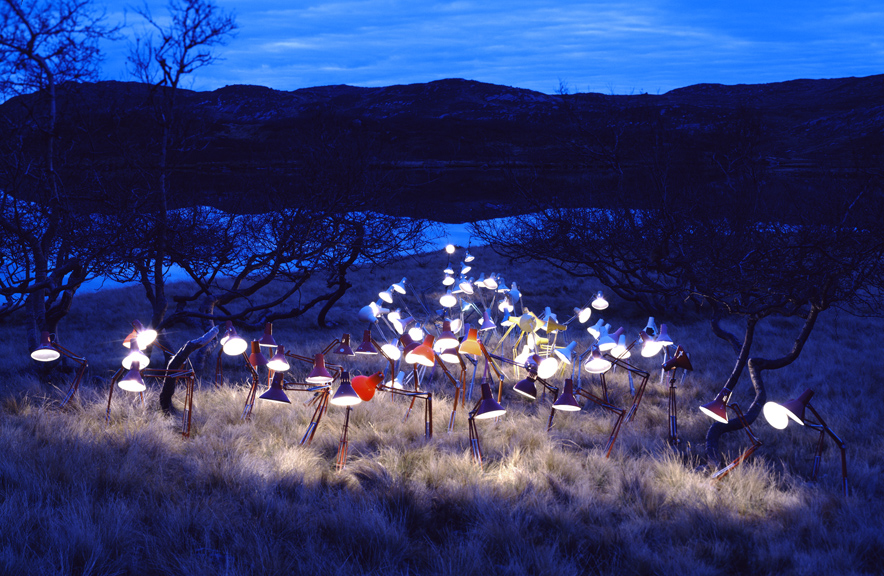 Weather
Jim Reed
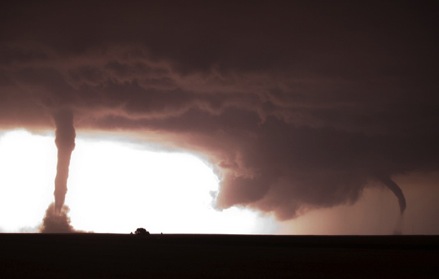 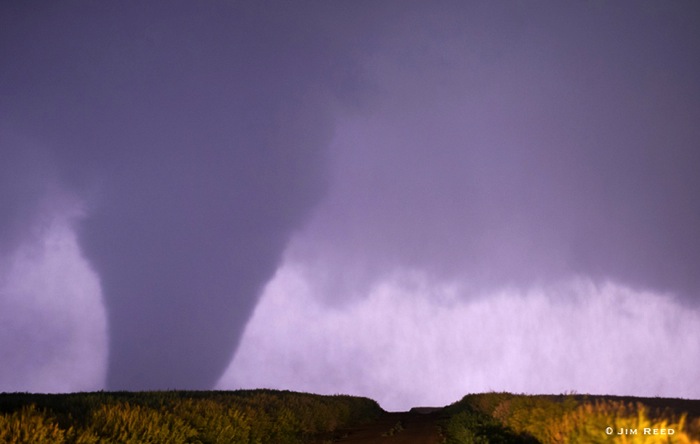 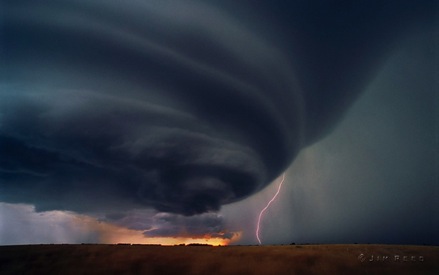 Mark Humbage
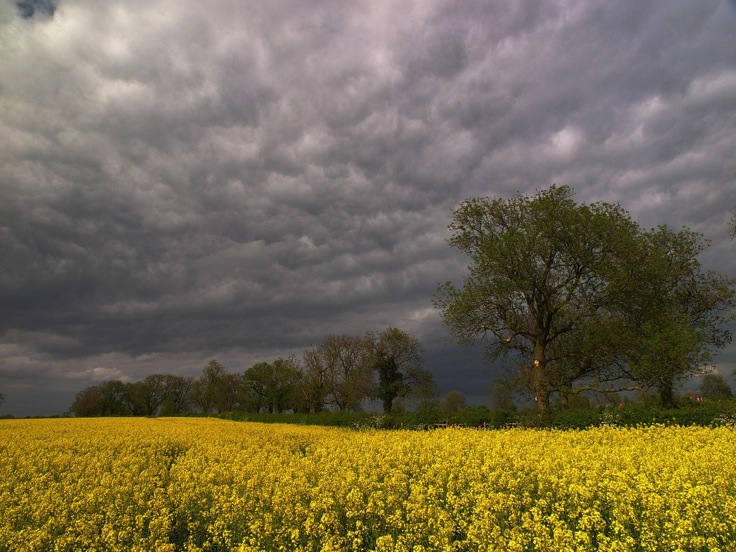 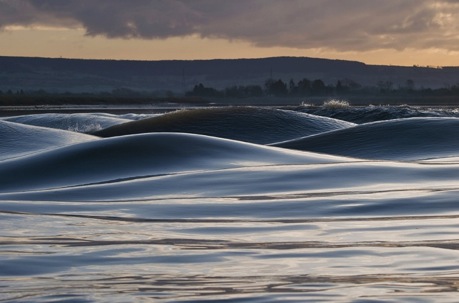 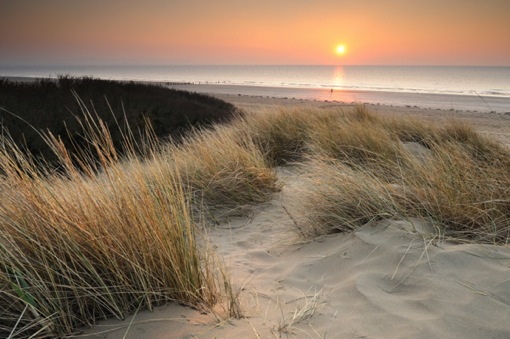 Stephen Spraggon
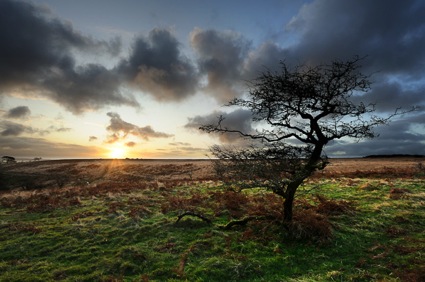 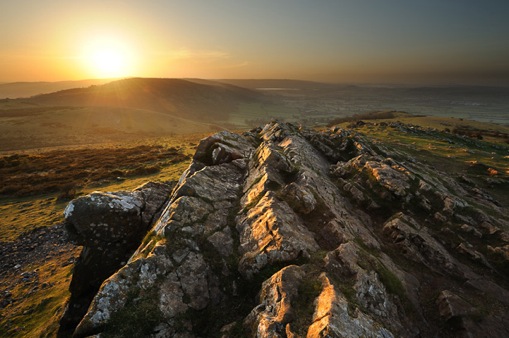 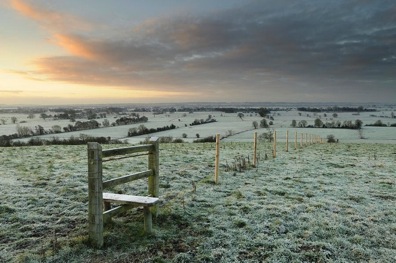 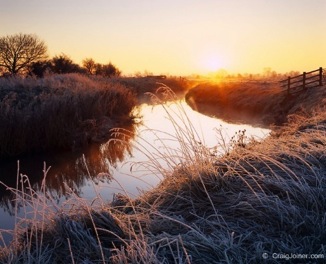 Creative use of light
Richard Vantielcke
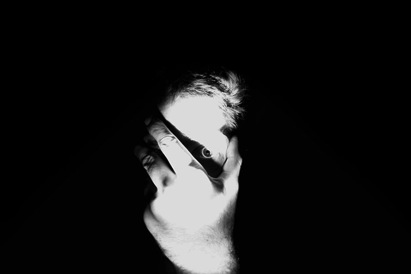 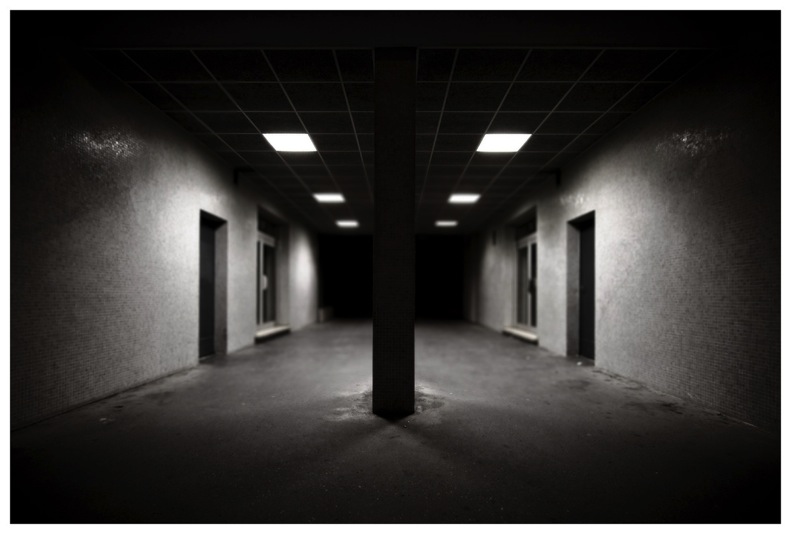 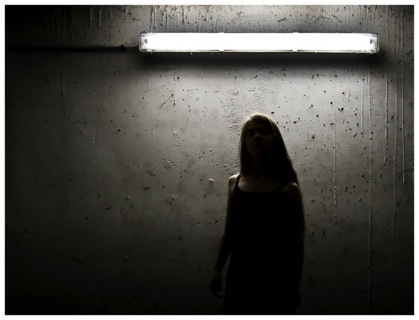 Aaron Siskind
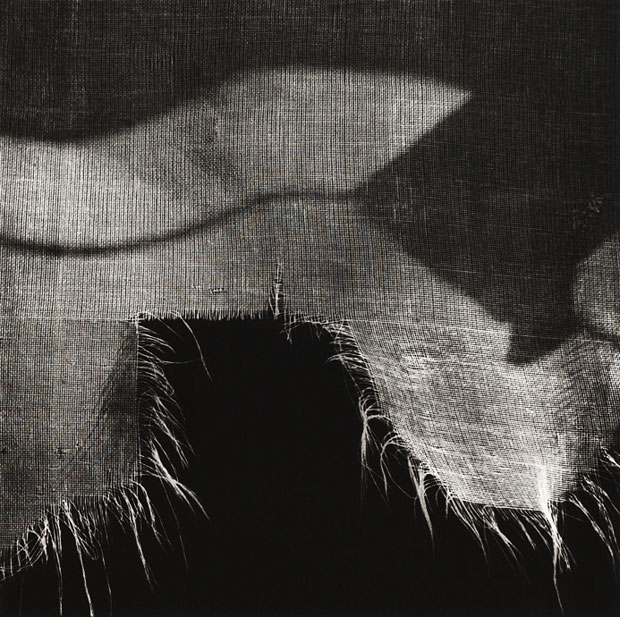 David Montizambert
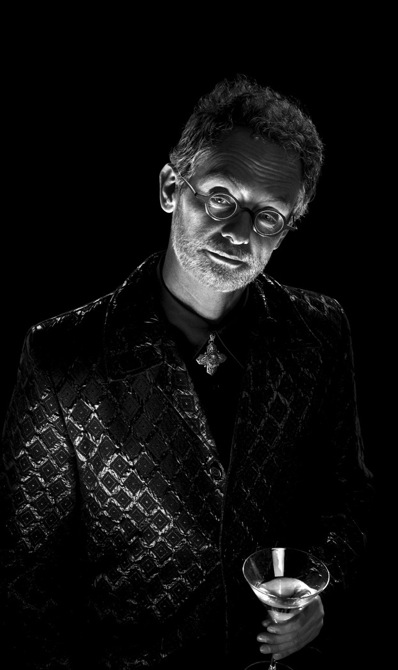 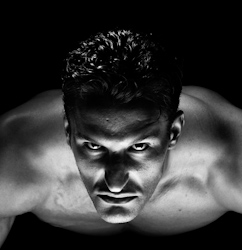 Wolfgang Tillmans
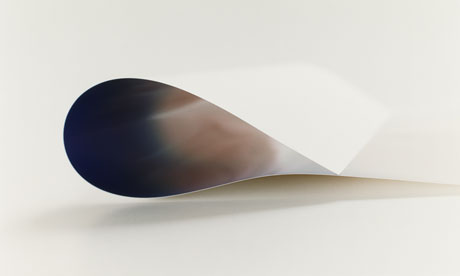 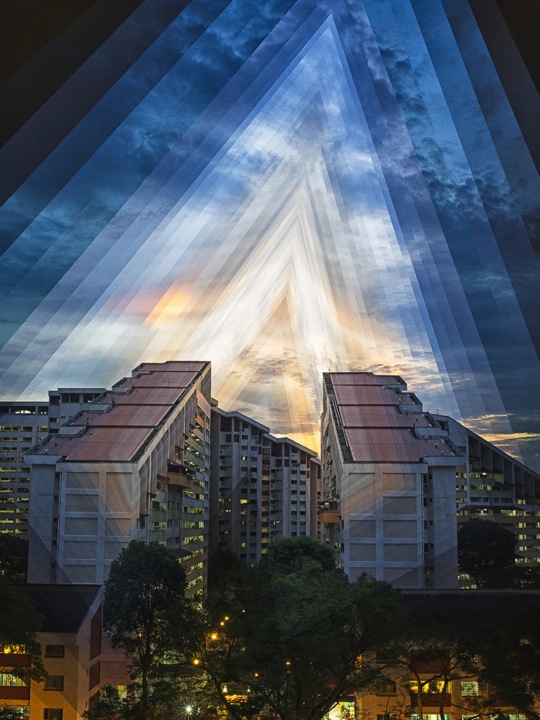 Fong Qi Wei
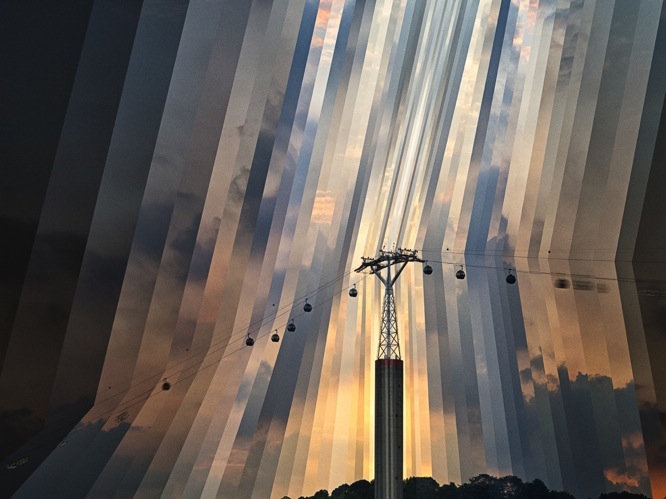 Daniele Buetti
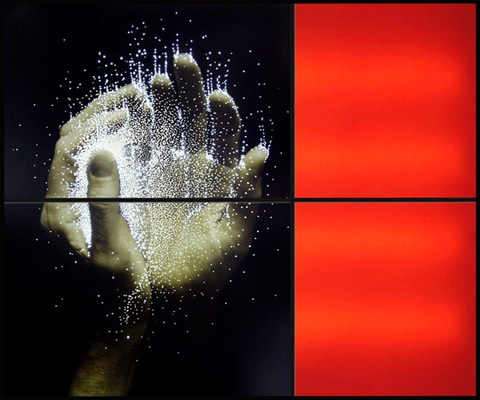 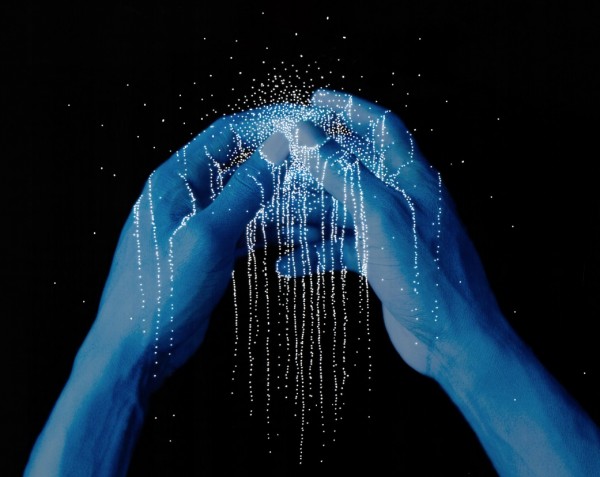 Olivia Parker
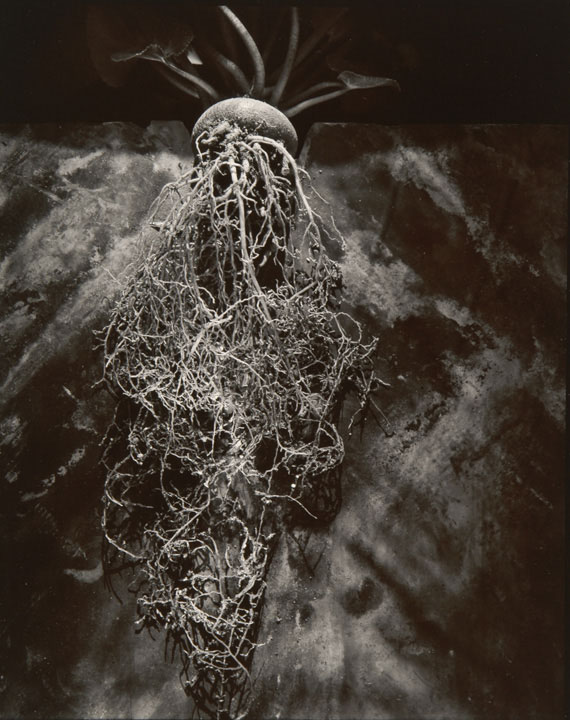 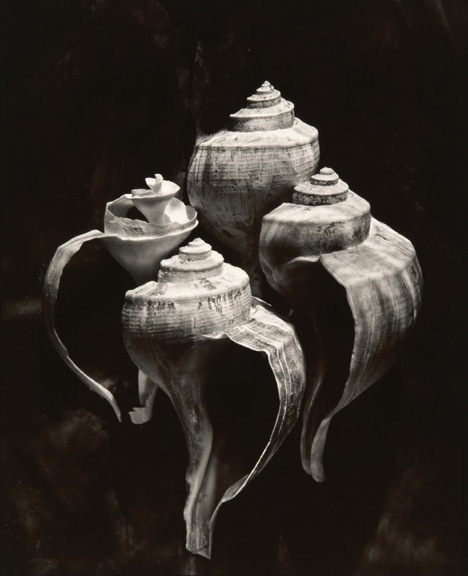 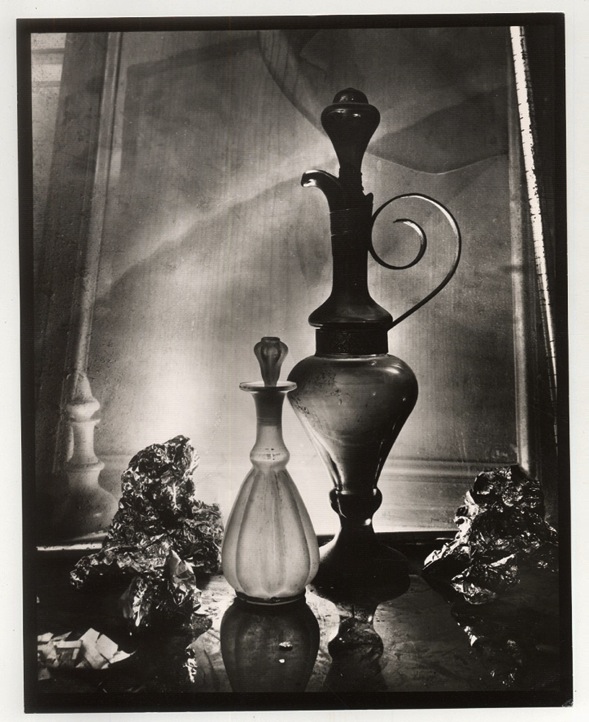 Joseph Sudek